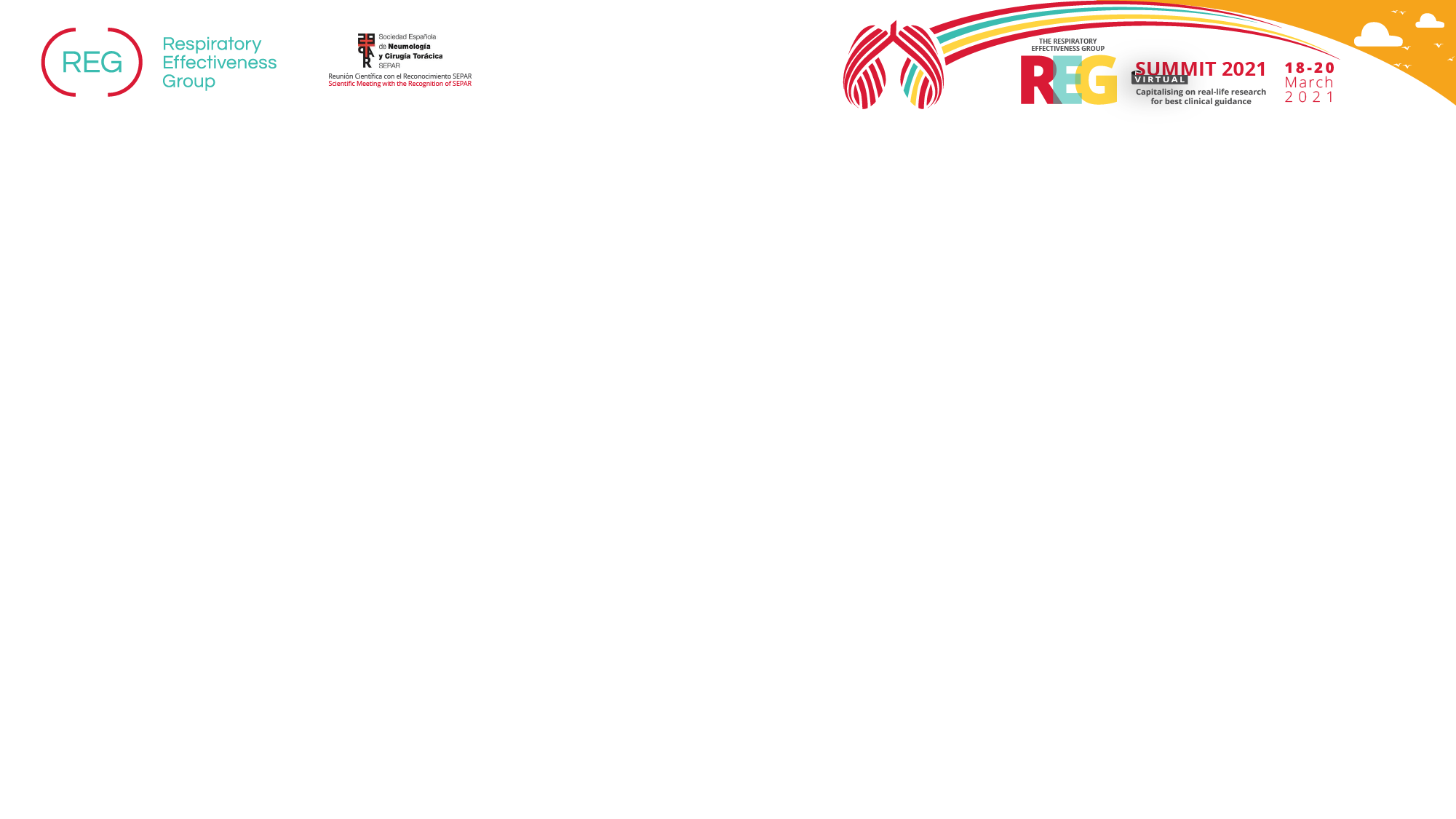 Potential Severe Asthma Hidden in UK Primary Care
Dermot Ryan, Heath Heatley, Liam G Heaney, David J Jackson, Paul E Pfeffer, John Busby, Andrew N Menzies-Gow, Rupert Jones, Trung N Tran, Mona Al-Ahmad, Vibeke Backer, Manon Belhassen, Sinthia Bosnic-Anticevich, Arnaud Bourdin, Lakmini Bulathsinhala, Victoria Carter, Isha Chaudhry, Neva Eleangovan, J Mark FitzGerald, Peter G Gibson, Naeimeh Hosseini, Alan Kaplan, Ruth B Murray, Chin Kook Rhee, Eric Van Ganse, David B Price 
The Journal of Allergy and Clinical Immunology: In Practice 2021;9(4):1612-1623.e9
Background
Referral of difficult-to-treat asthma to specialist care is associated with improved outcomes1.

19% of asthma deaths in the UK were associated with potentially avoidable factors related to access to specialist care2.

Identifying patients with potential severe asthma (PSA) who are hidden in primary care (i.e., not referred for specialist review) remains a challenge.
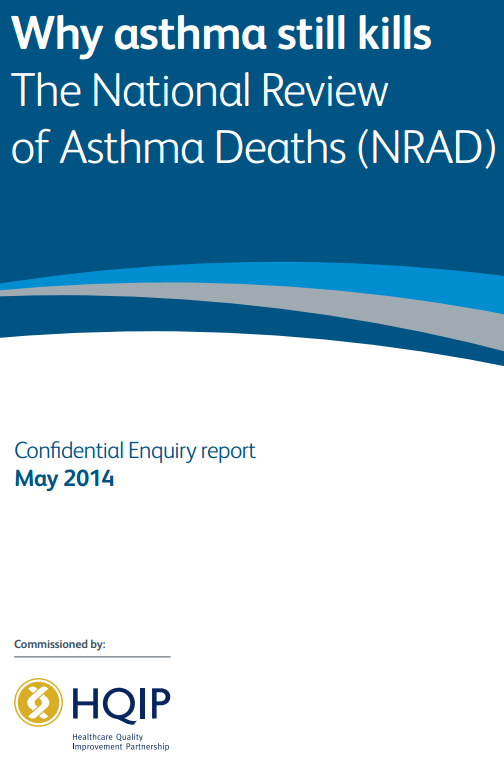 1. Erickson S et al. Health Serv Res 2005;40(5 Pt 1):1443-1465, 2. Royal College of Physicians. Accessed via: https://www.rcplondon.ac.uk/projects/outputs/why-asthma-still-kills, 3. Ryan D, Price D et al. J Allergy Clin Immunol Pract 2021;9(4):1612-1623.e9
A Historical Cohort Study - Design
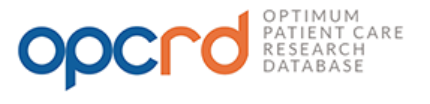 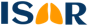 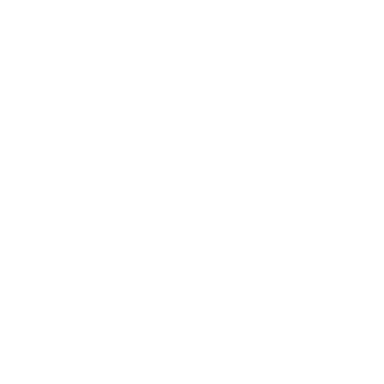 Potential severe asthma*
UK-ISAR
Was not referred to a specialist in the previous year or not receiving specialist care
Was referred to a specialist in the previous year
Confirmed severe asthma
Potential Severe Asthma NOT REFERRED (i.e. hidden)
Potential Severe Asthma* REFERRED
Objective 1: To identify patients with potential severe asthma (PSA)* managed in UK primary care

Objective 2: To estimate how many are hidden

Objective 3: To compare the demographics and clinical characteristics of patients with PSA with those of patients with a confirmed severe diagnosis
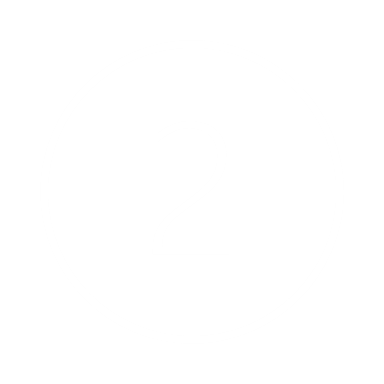 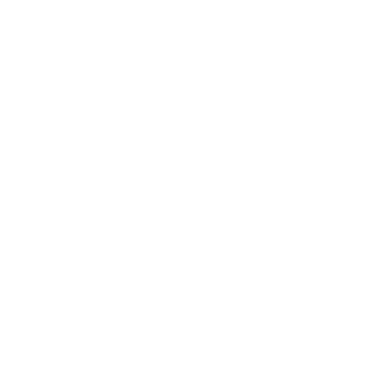 *Potential Severe Asthma Definition: Receiving treatment at GINA Step 4 & experiencing ≥2 exacerbations/year OR receiving treatment at GINA Step 5
Ryan D, Price D et al. J Allergy Clin Immunol Pract 2021;9(4):1612-1623.e9
Many Patients Managed in Primary Care Experience Frequent Exacerbations – Regardless of GINA Step
N=207,557
GINA, Global Initiative for Asthma; ISAR, International Severe Asthma Registry; OPCRD, Optimum Patient Care Research Database
Ryan D, Price D et al. J Allergy Clin Immunol Pract 2021;9(4):1612-1623.e9
An Estimated 8% of Asthma Patients In Primary Care Were Identified As Potential Severe Asthma Patients
72% were unreferred

Common characteristics among these patients:
Poor lung function
Uncontrolled asthma
Comorbdities: allergic rhinitis & eczema
Ex-smoker
Female
In their 60s
Overweight/obese
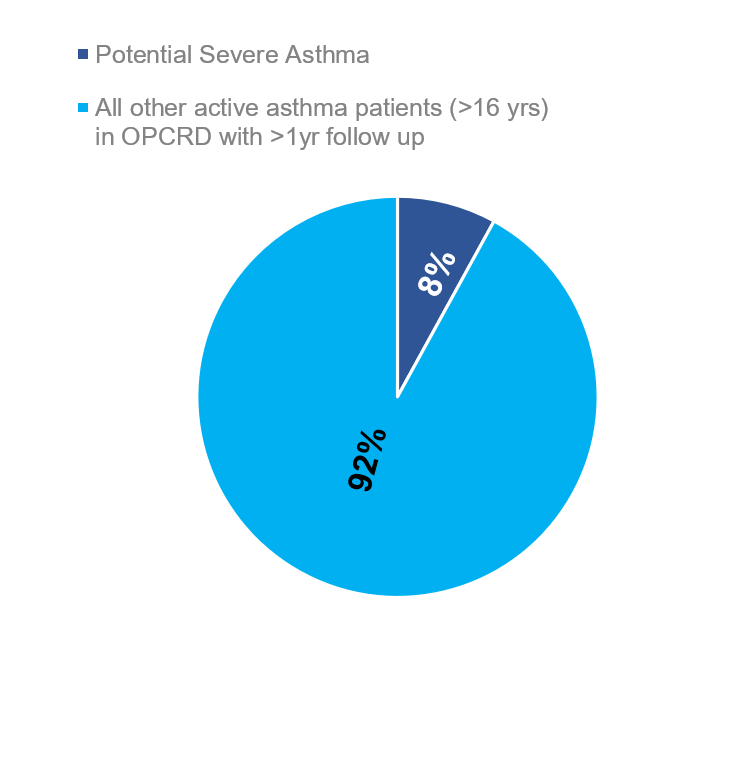 n=191,148
92%
n=16,409
Ryan D, Price D et al. J Allergy Clin Immunol Pract 2021;9(4):1612-1623.e9
Conclusion
A significant proportion of severe asthma patients remain hidden in primary care

The majority of these patients are never referred to a specialist and may be managed with long-term OCS

Understanding the characteristics associated with potential severe asthma may help with earlier identification
Ryan D, Price D et al. J Allergy Clin Immunol Pract 2021;9(4):1612-1623.e9